אנטיגונה/סופולקס
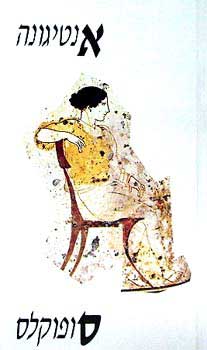 מקיף עירוני א' - אשקלון
מבוא לדרמה
מקור המילה "דרמה" היא במילה היוונית "דראן" שפירושה "עשייה". 
הדרמה באה לידי ביטוי ב "מחזה" שהיא יצירה ספרותית, והוא נועד לביצוע "הצגה" בתיאטרון לפני קהל וצופים.   
יסודות המחזה הם דיאלוג (רב-שיח) ומונולוג (דו-שיח). 
רוב המחזות נחלקים למערכות והמערכות לתמונות.
המחזה מכיל בד"כ קונפליקט (עימות) חריף בין הגיבור הראשי לבין מתנגדיו, ונושא הקונפליקט יכול להיות חברתי / אישי / מוסרי / דתי וכו'. 
 העלילה מתפתחת בהווה, לעיני הצופה, ללא התערבות של מספר כלשהו, ובד"כ היא מאופיינת ע"י דיבור ישיר והתנהגות.
בדרמה אין מספר כמו בסיפור או ברומן, האירועים מסופרים  באמצעות הדמויות, המנהלות דיאלוג, והקורא מדמיין לעצמו את ההתרחשות הבימתית.
מבוא לטרגדיה
הטרגדיה היוונית היא סוג של מחזה, שהתחילה להתפתח במאה ה- 5 לפנה"ס, ומקורה ביוון העתיקה. 
עלילת הטרגדיה היא עלילה של נפילה, מעבר מהצלחה לכישלון. סופה תמיד באסון גדול (קטסטרופה). 
הטרגדיה היוונית התפתחה משילוב של סיפורי-מיתוס, שירים והצגות מחול שהיו נהוגים ביון עוד לפני הולדת הטרגדיה.

בחינת מרכיבי הטרגדיה מגלה שהיסודות העיקריים שלה בנויים על עלילה (שמקורה בסיפורי המיתוס) על נפשות פועלות (כלומר שחקנים המציגים את העלילה), על דיאלוג המתנהל בין הדמויות הפועלות ומחדד את המתח ,ועל שירי המקהלה ומחולותיהם שמשתלבים בין הדיאלוגים השונים.
מושגים בסיסיים בטרגדיה
מימזיס
הטרגדיה היא חיקוי אמתי של החיים, ואנו קוראים לתופעה זו- מימזיס. 
באמצעות המימזיס הטרגדיה מבקשת להעביר לצופים מסר. תפקידה חינוכי, דידקטי כלומר לחנך את הצופים להיות אזרחים טובים יותר למדינה, ולכן למחזאי באתונה היה תפקיד חשוב בחיי החברה.
קתרזיס
הצופה המתבונן במחזה עד במשך המחזה להתמודדות הגיבור הטרגי עם סבל גורלו, אך הוא מגיע בסוף המחזה ל"קתרזיס" שפירושו זיכוך והיטהרות מרגשות החמלה והפחד שהצטברו במהלך הצפייה בטרגדיה, לא דיכאון, אלא השלמה ושמחה שהעניינים חזרו לסדרם.
מושגים בסיסיים בטרגדיה
חטא ההיבריס
חטא הגאווה.
בטרגדיה קיים עיקרון של שכר ועונש "המשגה הגורלי" מפגיעה בכבוד האל, במוסר בחברה ובחוק. בעיקר בולט נושא חטא ההיבריס - חטא הגאווה ובטחון מופרז המכשיל את הגיבור וגוזר עליו ענישה וגזר דין מוות.
המוירה
בטרגדיה קיים כוח על טבעי הגורל "המוירה" - האמונה היא שהגורל קבוע מראש והאדם הוא רק כלי משחק ביד הגורל. כוחות הגורל כבדים וקשה ללחום בהם.
דיאלוגים
כל מחזה בנוי מדיאלוגים, תפקיד הצופים והקוראים לבחון את תוכנם, משמעויותיהם והמבנה שלהם. הדיאלוגים חושפים את הקונפליקטים. הקונפליקטים עשויים להיות בין רעיונות, בין בני אדם וגם בתוך נפשו של האדם).
מושגים בסיסיים בטרגדיה
המקהלה
בכל טרגדיה יוונית קיימת מקהלה והיא מייצגת את דעת העם.
תפקידי המקהלה:
תפקיד דתי – היא משרתת את הדת.
מעבירה את מוסר ההשכל של המחזה ובסוף המחזה היא מסכמת את המסר החינוכי של המחזה – תפקיד דידקטי, מחנך.
מציגה את הרקע לעלילה.
יוצרת רצף בין התמונות השונות כדי לשמור על שלוש האחדויות. היא מודיעה על בוא הדמויות ומציגה אותן.
היא מרפה את המתח שנוצר בעקבות העימותים השונים בין הדמויות. בשירתה ובדקלומיה היא מרגיעה את האווירה ומעודדת את הדמויות.
מעבירה את המישור האישי/פרטי של הדמויות במחזה למישור אוניברסלי.
המקהלה מנסה לשמור על אובייקטיביות ולהציג עמדה מאוזנת, לפשר בין הצדדים.
תפקיד אסטטי – תורמים לחלק הוויזואלי של המחזה.
מבנה המחזה
פרולוגוס–  מערכה ראשונה

פרדוס – ההופעה הראשונה של המקהלה

איפוסדיון – מערכה במחזה

סטסימון – שירת המקהלה

אקסודוס – סוף דבר.
אקספוזיציה
מבוא לאנטיגונה – אגדת העיר תבאי
למלך לאיוס (מלך תבאי) ולאשתו יוקסטה נולד בן. האורקל (נביא, נציג האלים) ניבא ללאיוס שבנו עתיד להרוג אותן ולשכב עם אמו. לאיוס נבהל מהנבואה וציווה על משרתו לקחת את הילד, להניח על אחד ההרים ולקשור את רגליו כדי שימות מאפיסת כוחות.  רועה מצא את הילד, קרא לו אדיפוס (בעל הרגלים הנפוחות) והביאו למלך קרינתוס שיגדל אותו כבנו.
 
האורקל התגלה לאדיפוס וניבא לו שהוא עתיד לרצוח את אביו ולשכב עם אימו. מכיוון שחשב שקרניתוס ואשתו הם הוריו, החליט לברוח מביתו כדי להימנע מאסון זה. באחד מנדודיו נתקל בלאיוס, נלחם בו והצליח להורגו.
המשך– אגדת העיר תבאי
בהמשך נדודיו של אדיפוס, הוא מגיע לתבאי שסבלה מאימת הספינקס (מפלצת גדולה)  אשר  חדה חידה שאף אדם לא הצליח לפתורה מלבד אדיפוס. 

בזכות פתרון החידה, שחרר אדיפוס את העיר תבאי מאימת המפלצת. אזרחי העיר תבאי הכירו תודה לאדיפוס והמליכו אותו עליהם במקום לאיוס שנהרג. אדיפוס נשא לאישה את יוקסטה (מבלי לדעת שהיא אמו הביולוגית) .
לאדיפוס וליוקסטה נולדו 4 ילדים: שני בנים – פולינקס ואטאוקלס, ושתי בנות – אנטיגונה ואיסמנה.

כעבור שנים, פרצה מגיפה בעיר תבאי. אדיפוס החל לחקור את סיבת המגיפה וגילה את האמת המרה: הוא רצח את אביו וחטא בגילוי עריות עם אמו. יוקסטה, אמו, שמעה על כך והתאבדה. אדיפוס ניקר את שתי עיניו         כעונש על שלא ראה את האמת וגזר על עצמו גלות.
המשך– אגדת העיר תבאי
שני בניו של אדיפוס – אטאוקלס ופולינקס קיבלו את השליטה על הממלכה והוחלט שהם ישלטו לסירוגין. אטאוקלס שלט ראשון, אולם כשהגיע תורו של פולינקס למלוך, אטאוקלס סרב להעביר את כס השלטון לאחיו. פולינקס לא מוותר ובעזרת צבא גדול שגייס עולה לתבאי לתקוף את העיר ואת תושביה.
אטאוקלס מגן על העיר ובמהלך הקרב שני האחים נהרגים.

קראון אחיה של יוקסטה תופס את השלטון ומוציא צו הקובע כי פולינקס שבגד בעיר תבאי לא ייקבר כהלכה ויופק לעופות השמים, אטאוקלס לעומתו שהגן על העיר יזכה לטקס קבורה דתי.
מכאן מתחיל המחזה - אנטיגונה
סיכום המערכות במחברת
יסודות הטרגדיה ע"פ דורותיה קרוק
כל טרגדיה מורכבת מארבעה יסודות:
המעשה המביש
הסבל
הידיעה
אישור מחדש של הערכים /קתרזיס
עובר הגיבור הטראגי
מסי"א
רק כדי לזכור...
אלה הם יסודות מחייבים בטרגדיה, אם נמצא את כולם, נאמר שלפנינו טרגדיה קלאסית. אם אין את כול היסודות – זוהי יצירה בעלת יסודות טראגיים אך לא טרגדיה קלאסית.
המעשה המביש
כל טרגדיה נפתחת בהפרת הסדר, במעשה מביש, והוא הגורם הישיר לסבל הדמות הטראגית במחזה. לעיתים הוא נעשה על ידי הגיבור ולעיתים על ידי גורמים אחרים.

המעשה המביש הוא ערעור המערכת המוסרית –                   זהו המעשה הנובע מהטבע הבסיסי של אדם או נובע מגורלו, ומשקף חולשה אנושית.                                                מעשים מבישים יכולים להיות: רצח, בגידה, ניאוף וכיו"ב.  
המעשה המביש נעשה בד"כ בתוך המשפחה ובד"כ במעמד גבוה.
המעשה המביש במחזה אנטיגונה
קראון: הצו שלו לא לקבור את פולינקס הוא למעשה פרשנות לחוק האלים, שגרר את השתלשלות העלילה הטראגית: אנטיגונה סובלת ומתאבדת, קראון מאבד את בנו ואת אשתו, גם הוא סובל ולבסוף מגיע לידיעת טעותו.

אנטיגונה – היא מפרה את צו המלך, מורדת בו ובכך את מפרה את הסדר בממלכה.
הסבל
בעקבות המעשה המביש מגיע שלב הסבל.            הגיבור או האדם שעשה את המעשה המביש עובר את הסבל העז ביותר שאדם מסוגל לחוש.                       לסבל יש השפעה מוחלטת על האדם הסובל ולכן הוא מוביל לאובדנו ואף למותו.                                                                               הסבל לעיתים יעלה בעוצמתו על החטא.                       הסבל חייב להיות מודע והוא שלב הכרחי בטרגדיה כי הוא נועד לכפר על המעשה המביש, הוא שלב חשוב בהשבת המערכת המוסרית לקדמותה.
הסבל במחזה
קראון: אפשר לומר שסבלו מתחיל כשהשומר מודיע לו שמישהו ערער על סמכותו וקבר את פולינקס.         הוא נאלץ להתעמת עם אחייניתו, כלת בנו, שמתחצפת אליו ואף מכנה אותו בעקיפין טיפש.                                   הוא מתעמת גם עם בנו הימון, שמוכיח אותו ומאיים במותו, לבסוף הוא מתעמת גם עם הנביא טריסיאס שמנבא לו כי יאבד את יקיריו ושלטונו.

שיא סבלו הוא בשרשרת התאבדויות של משפחתו.
הסבל במחזה
אנטיגונה: בעקבות המעשה המביש, סבלה בא לידי ביטוי בבדידותה, באכזבה מאחותה שלא באה לעזרתה, בעימות עם קראון שמשפיל אותה.

שיא סבלה – כליאתה במערה, כשהיא מספידה את עצמה "רעים הביטו בי ורחמו עלי.. עכשיו המוות הוא ינהלני.."
סבלה העז מוביל להתאבדותה – היא משלמת בחייה למען הערכים שהיא מאמינה בהם.
הידיעה
במאפיין זה, אין חובה שהגיבור הטראגי יגיע לידיעה, אלא חשוב שהצופה או הקורא יגיעו לידיעה זו.

הידיעה היא התוצאה של הסבל. הדמות הטרגית מבינה את חומרת מעשיה – דבר הנותן תוקף לסבל שהיא מרגישה.                                                                          הידיעה מתבטאת גם בהבנת הצופה / הקורא, שאם לא ינהג על-פי החוקים המחייבים (חוקי הדת), ייענש אף הוא.                                                                                                  זהו מרכיב מרכזי בתפקיד החינוכי של המחזה, המבקש לחזק את האמונה באלים.
הידיעה וההכרה מובילות לשלב הבא שהוא אישור מחדש של הערכים.
הידיעה במחזה
קראון: מגיע לשלב זה אחרי מות בנו הימון. הוא מבין שהאשם היה רק בו בשל יהירותו וגאוותו, הוא היה מבוצר בעמדתו ולא הקשיב לאחרים. הוא מכנה את עצמו רוצח, מודה שחטא ההיבריס הכשיל אותו והוא נענש על כך. הוא מגיע לידיעה מאוחר מידי, לאחר שאיבד הכול ושילם מחיר כבד.

אנטיגונה – בערב כליאתה , אנטיגונה מודעת לסבלה ומספידה את עצמה אך היא אינה מגיעה להכרה על חטאה, היא מתאבדת ועד הסוף המר היא מרגישה שהיא צודקת. הקהל מגיע לידיעת חטאה – כי ברור שחטאה בחטא ההיבריס כאשר הפרה את צו המלך.
אישור מחדש של הערכים - קתרזיס
המערכת המוסרית שנפגעה שבה על כנה. אישור מחדש של ערך החיים וכדאיות חיי האדם.                                                                                        בשלב הזה, הצופה או הקורא חש פורקן, היטהרות והתעלות הנפש – אריסטו מכנה זאת קתרזיס.
הקתרזיס הוא רגע שיא של שחרור ושל זיכוך מרגשי פחד, חרדה ורחמים שליוו את הקהל לאורך המחזה.
הקתרזיס הוא המטרה של כל טרגדיה קלאסית וחייבים להגיע אליה בסיום המחזה.

על אף הסבל והזוועות שהתרחשו במהלך המחזה, הקורא/הצופה מגיעים לקתרזיס מתוך הבנה שהם נענשו על חטאם, אם אדם יפעל על פי ההנחיות וע"פ חוק האלים, לא יקרה לו דבר.
האישור מחדש במחזה
לאחר הזוועות, הסבל והידיעה, הקהל חש פורקן על כך שהושג הצדק, שמערכת המוסר שבה אל תיקונה, יש דין ויש דיין: פולינקס נקבר כדת וקראון נענש על חטא ההיבריס שלו. בשלב זה אנו חשים רחמים על קראון שהבין את שגיאתו ואת חטאו, על אנטיגונה ששילמה בחייה למען אהבת אחיה ולמען חוק האלים. בזכות מאבקה הצודק, החוק הדתי שנפגע תוקן.
הגיבור הטראגי
הגיבור הטראגי מייצג את האנושות כולה, את טבע האדם. קיימות בו תכונות אנושיות שמייצגות אנשים רבים ועלולות להביאו לידי חטא. הוא אינו מושלם, הוא מייצג חולשות אנושיות או פגם טראגי כמו: גאווה, עיוורון, עיקשות יתר וכו' המובילים אותו למשגה הטראגי.
שאיפותיו ומטרותיו של הגיבור הטראגי הן אנושיות והוא מתמודד עם בעיות ועם סיטואציות אנושיות.
ובכל זאת, הגיבור הטראגי שונה מן האנושות הרגילה, הוא אינו אדם בינוני כי תכונותיו, דבקותו במטרה וכן הסבל שהוא חווה מופיעים אצלו באופן קיצוני.
מאפייני הגיבור הטראגי
שייך למשפחת המלוכה/מעמד גבוה
מייצג את האנושות כולה מעצם היותו אדם ולא אל
אמיץ, דבק במטרה, עקשן, בעל אופי חזק.
אינו מסוגל להתפשר
מתקיימת בו גאוות יתר - היבריס
גורם בעצמו לאסונו
בעל יכולת סבל עצומה.
מאפייני הגיבור הטראגי
הגיבור הטראגי מייצג את האנושות כולה, את טבע האדם, קיימות בו תכונות אנושיות שמייצגות אנשים רבים ועלולות להביאו לידי חטא. הוא אינו מושלם, הוא מייצג חולשות אנושיות או פגם טראגי כמו גאווה, עיוורון, עיקשות וכיו"ב המובילים אותו למשגה הטראגי.                                                                                אך בכל זאת, הוא שונה מן האנושות הרגילה כי תכונותיו, דבקותו במטרה והסבל מופיעים אצלו בצורה קיצונית.
פירוט התכונות:
עוצמת האישיות – בעל קסם וכריזמה, ניחן בכוח רצון עז ונחישות כדי להיאבק על עקרונותיו ללא פשרות.

היכולת לסבול – יש לו כוח סבל, חייב להיות מודע לסבלו. סבלו נובע מהמעשה המביש ובא לידי ביטוי בקונפליקטים העומדים בפניו.  למרות הסבל שחש הגיבור, הוא אינו מתפשר על הערכים שאותם הוא מייצג , הוא ילחם למען האמת גם במחיר סבלו.
מאפייני הגיבור הטראגי
אומץ לב ואצילות – אומץ לב מוסרי ולא פיזי, היכולת לסבול עומדת בבסיס אומץ ליבו. למרות הסבל הכרוך במאבקו, הגיבור הטראגי נאבק באומץ לב עם כוחות הגדולים ממנו ומערר הערצה בנחישות להתגבר עליהם.
מוסריות נעלה – הוא ניחן במוסריות גבוהה במיוחד, רודף אמת וצדק ואף מוכן לשלם בחייו למענם.
כעס וחרון – הגיבור הטראגי מהיר חמה, זה בא לידי ביטוי בסערת הרגשות שהוא נתון בה, בהתפרצויות התדירות ובנטייה לפעול במהירות ובנחרצות. תכונה זו היא פועל יוצא של גאווה שהוא הפגם הטראגי המובהק בגיבור.
מעמד גבוה – מלך, נסיך, או שייך למשפחת מלוכה. ככל שהמעמד גבוה יותר כך "הנפילה" קשה יותר.
אנטיגונה וקראון כדמויות טראגיות – סיכום במחברת
שלוש האחדויות בטרגדיה – על פי אריסטו
אחדות העלילה – העלילה שלמה ללא סטיות וללא עלילות משנה, שהרי המחזה מציג התרחשות שכביכול מתהווה לעיני הצופה. במחזה אנטיגונה העלילה המרכזית היא סביב קבורת פולינקס וההתנגשות בין חוק המלך לבין חוק האלים.

אחדות הזמן – גבולות הזמן במחזה הם עכשיו, והזמן הוא יממה לכל היותר ברצף אחיד ללא קפיצות, סטיות ודיאלוגים. רצף הפעולות הבאות בזו אחר זו יוצר את המתח הדרמטי. במחזה אנטיגונה, האירועים מתרחשים כנראה על פני 24 שעות.

אחדות המקום – ההתרחשויות הן במקום אחד, בד"כ בארמון המלוכה, אירועים שמתרחשים מחוץ לארמון מועברים באמצעות שליחים. באנטיגונה ע"י הזקיף והשליח.
הסיבה לשמירה על שלוש האחדויות
אילוצי תפאורה.

המחזה אמור לחקות את המציאות (מימיזיס). לטרגדיה הייתה מטרה חינוכית שבאמצעותה העביר המחזאי ערכים ומסרים חברתיים דתיים וכדי שהצופה יקלוט ערכים אלה, יש ניסיון לחקות מציאות חייהם של הצופים כדי שיזדהו עם הדמויות ועם הרעיונות.

באמצעות שלוש האחדויות המחזאי מנסה למקד את תשומת הלב של הקורא/צופה לנושא המרכזי.
הניגודים בטרגדיה אנטיגונה
בכל מחזה קיים קונפליקט, יסודו של המחזה הדרמטי בקונפליקטים. הקונפליקטים מושתתים על ניגודים.
במחזה אנטיגונה יש ניגודים בין דמויות, רעיונות היוצרים את הקונפליקטים. בהיעדר פתרון לקונפליקט התוצאה היא קטסטרופה (אי סדר).
הניגודים במחזה
חוק המלך למול חוק האלים:
אזרחי יוון העתיקה האמינו בחוק המלך , שהוא יסוד חשוב לשגשוג משום שהוא מבטא את רצון האלים. באנטיגונה, נוצר קונפליקט בין חוק המלך המקובל שאין לעבור עליו לבין חוק האלים המקובל כחוק הראשוני והקובע.                                                                                                          חוק האלים הוא חוק בלתי כתוב, אנטיגונה דבקה בחוק זה וטוענת שיש לקבור את פולינקס למרות צו המלך. היא טוענת שיש להעניק למתים את הכבוד המגיע להם . לעומתה טוען קראון שמי שבגד במדינה לא יזכה לקבורה.                                                                                            האירוניה הטראגית נובעת מהעובדה שהעימות בין שני החוקים נובעת מבעיית פירוש. קראון המייצג את המדינה אינו יוצא נגד חוק האלים, הוא מאמין שלדעת האלים לבוגד לא מגיע קבורה נאותה.
לעומתו, אנטיגונה דורשת קבורה, ראשית כי מדובר באחיה ושנית כי היא מאמינה שחובת האדם בעולם הזה לדאוג לקבורת המתים בכבוד.
בסוף הטרגדיה אנו מבינים שאי קבורת המת היא עבירה דתית.

יש לזכור – במקום שיש קונפליקט בין הדת למדינה – חוק הדת קובע.
הניגודים במחזה
הלב מול השכל:
שתי גישות לחיים מוצגות בטרגדיה : 
הגישה השכלתנית - חוק המדינה, המדינה מחוקקת חוקים שיש עמם שיקול דעת כדי לשמור על הסדר במדינה. הפרט מחויב לשמור על החוקים גם אם אינם לשביעות רצונו.                                                                                      קראון מייצג גישה זו ומוכן להקריב את קשריו המשפחתיים עם אנטיגונה. הוא מגיע גם לעימות קשה עם בנו היימון בשם החוק וההיגיון.  גם איסמנה נוטה בראשית המחזה לשמור על חוקי המדינה למרות שהיא יודעת שהוא עומד בסתירה לחוק האלים.
הגישה הרגשית – אנטיגונה פועלת ע"פ גישה זו. קבורת האח לדעתה קודמת לחוק המלך. המצפון והאמונה הדתית מכתיבים את התנהגותה הרגשית. הקשרים הרגשיים שהיא חשה כלפי משפלתה והאמונה בעולם הבא מניעים אותה למאבק.
אנטיגונה מגלה גישה רגשית לאורך כל המחזה, החל מהוויכוח עם איסמנה בפורולוג וכלה בהספד שהיא נושאת על עצמה.
הניגודים במחזה
3. חיי הכלל וחיי הפרט:
הרעיון שחוק המדינה הוא ערך עליון ושחייב לפעול על פיו, ברור לכל אזרחי יוון העתיקה. לכולם ידוע שהפרט חייב לוותר לעיתים על חלק מסוים של זכויותיו לטובת המדינה. 
יחד עם זאת, מבקש הפרט לשמור בכל זאת על זכויותיו האישיות גם בהיותו חלק של המדינה.
המאבק בין שני העקרונות הללו, פרט ומדינה, הוא בלתי נמנע. טובת הכלל אינה עולה תמיד בקנה אחד עם טובת הפרט.
קראון מעמיד את עצמו בקונפליקט רציני עם בנו מתוך רצון להיות שליט טוב ונאמן לארצו. אין ספק שהוא אוהב את בנו משום שאחרי נבואת טריסיאס הוא רץ לתקן את המעוות אך החמיץ ואיחר משום שלא הבין מוקדם יותר שאפשר לגשר בין האינטרס המדיני לאינטרס המשפחתי.
דמויות משניות במחזה
לדמויות המשנה תפקיד בהארת דמותם של הגיבורים המרכזיים ובעיצוב הקונפליקט שבין הגיבור הטרגי לבין סביבתו (נוסף לעימות בין שני הגיבורים הראשיים עצמם).            כל חמש הדמויות מייצגות עמדה מפויסת כלפי החיים, המכירה בגבולות הקיום האנושי. הן מודעות לחומרת המצב, אך מתייחסות אליו בצורה מפוכחת. העמדה שכל אחת מייצגת מנוגדת לעמדה הקיצונית של אחד הגיבורים, אתו היא מתעמתת ובכך היא מקצינה אותה. העימות (הקונפליקט) גם חושף את המניעים הסמויים של הגיבור ומקשיח את עמדתו. כל דמויות המשנה מצדדות בעמדתן באנטיגונה ומותירות את קראון בודד בטירופו ובעריצותו.
איסמנה
אחותה של אנטיגונה. היא מופיעה פעמיים במחזה: בפרולוג – היא מתעמתת עם אחותה ומנסה לשכנעה שלא לעשות את המעשה הנמהר, בפעם השנייה היא מופיעה לצידה של אחותה, מוכנה לשלם יחד אתה את מחיר מעשה הקבורה.                   איסמנה היא דמות המנוגדת לדמותה של אנטיגונה באופייה, בתפישת עולמה ובחולשתה. היא מכירה בחובה הקדושה של קבורת פוליניקס, אך מסתכלת בפיכחון שכלתני על המגבלות של המעשה. נימוקיה שכלתניים, כשל קראון: גזירת המלכות, חולשת האישה, הטרגדיה המשפחתית, המצפון, ההיגיון והשכל הישר. כשהיא רואה שאינה יכולה להניא את אחותה מלעשות את המעשה, היא מגלה נאמנות בלתי מסויגת לאחותה ומוכנה ללכת עמה יחד אל הקבר, גם אם לא הייתה שותפה בפועל למעשה.
איסמנה
במעמד זה העמדה הרציונאלית שלה קורסת, משום ששכלתנות, גם אם היא נאורה, אינה יכולה לשמש תחליף לטבע הראשוני של נפש האדם. בעמידתה הראשונה מול אחותה היא מבליטה את קיצוניותה של אנטיגונה ואת המימד ההרואי טרגי שלה. כשהעמדה שלה מתמוטטת מול עוצמתה הטבעית של אנטיגונה, היא מאירה את צדקתה ואת גבורתה של אחותה ואת חולשתה וטעותה שלה.
השומר
השומר מופיע פעמיים במחזה. בהופעתו הראשונה הוא מביא את "הבשורה" שנכפתה עליו – להודיע למלך על קבורת המת, ובהופעתו השנייה הוא מסגיר את אנטיגונה למלך. בתיאוריו את הופעתה של אנטיגונה לפני שנתפסה הוא מבליט את היסוד הפלאי שבדמותה, היא נראית לו בדמות אלת הדין כשהיא יוצאת מתוך הסערה. בתיאוריו, הוא מבטא אולי את המהות הנסתרת של ההתרחשויות, שלכאורה הן נראות הגיוניות, בכך הוא מייצג את איש העם הפשוט. הוא נותן ביטוי לנקודת מבטו ולשיפוטו של האזרח התבאי המצוי בכל התנהגותו: בתחבולות ההשהיה שלו, בהתחמקות מאימת המלך, ובשמחה הגסה, הטבעית והפשוטה, בה הוא מסגיר את אנטיגונה ומציל את עצמו. תגובותיו הן דו-ממדיות: הוא מפגין נאמנות רשמית למלכו מצד אחד, ואהדה טבעית לגבורתה ולצדקתה של אנטיגונה מצד שני. בעמידתו מול שתי הדמויות האלו הוא מדגיש את הממד האלוהי והבלתי-אנושי של אנטיגונה ואת העריצות והאכזריות הבלתי-אנושית של קראון.
היימון
כשם שאיסמנה מהווה דמות נגדית לאנטיגונה, כך היימון מייצג דמות נגדית בעימות עם אביו. גם הוא מופיע פעמיים במחזה, פעם אחת כשהוא מנסה בדרכי נועם לשכנע את אביו לחזור בו מגזר דין המוות שגזר על אנטיגונה ארוסתו-אהובתו ונכשל, ופעם שנייה כשהוא מנסה להרוג את קראון בחרב שבידו, וגם הפעם הוא נכשל ומפנה הפעם את החרב אל לבו.  העימות בין קראון והיימון הוא המשך ישיר של העימות בין אנטיגונה לקראון.                   הטיעונים של היימון ואנטיגונה משלימים האחד את השני. שניהם מייצגים את התפישה שהאדם חי ופועל בהרמוניה עם הטבע: הוא כובש את הטבע ומסגלו לצרכיו, אך הוא נדרש לגמישות ולויתור, המבטיחים את המשך קיומו והמשך כיבושיו. העמדה הזו באה לידי ביטוי בדבריו של היימון לאביו במשלים שהוא ממשיל לו.
היימון
אצל אנטיגונה, המניעים הם דתיים, היא נלחמת להגן על צוויי האלים מתוך אמונה וודאית ומלאה שהעם תומך בה. אצל קראון המניעים הם שכליים-מעשיים בעלי נופך פוליטי. על כן הוא מנסה לשכנע את אביו להתגמש בנימוק שאזרחי תבאי תומכים באנטיגונה.                                                                                                   גם היימון וגם אנטיגונה יוצאים נגד התפישה המסוכנת של קראון ההופכת את השליט לאלוהים כל יכול. עמדתם המשותפת מקצינה את עמדתו של קראון ומקשיחה את תגובותיו. קראון, לא רק מתיימר להכניע את הטבע בכל מחיר, אלא הוא דורש מהיימון בנו ציות עיוור בעמדתו ובמעשיו.
טריסיאס
הנביא הוא שליח האלים, המבשר לקראון על בוא הפורענות. במהלך המחזה ישנה החרפה בעמדתו של קראון בעימותים שלו עם הדמויות השונות, במקביל הולכת וגוברת ההתנגדות אליו מצד הסביבה ומצד תושבי תבאי. הנביא מופיע במחזה בנקודת ההיפוך, כשכלו כל הקיצים: אנטיגונה נטמנה בבור הקבר וקראון על סף פורענות. טירסיאס הוא נציג כוחות הטבע ושליח האלים, והוא מנסה בעימות של "ההזדמנות האחרונה" למנוע מקראון להידרדר אל הקטסטרופה, בכך שיקבור את המת ויציל את אנטיגונה. הוא מופיע בסוף המחזה, בערב.
טריסיאס
העימות בינו לבין קראון הוא סוער ואלים, הוא מתחיל מעימות אישי, עובר לעימות משפחתי, ומסתיים בעימות כללי אוניברסאלי בין האדם לאלים. לאחר לכתו של טירסיאס "נשבר" קראון ומגלה רגש הומאני של חולשה ופחד. זהו המהפך במחזה: האיש שחרץ גורלות לחסד או לשבט, לחיים או למוות - נכנע, בסופו של דבר, לאיימי הגורל.  המהפך הזה הוא אירוני ומחזק את המסר הכללי של המחזה: הכול צפוי והרשות נתונה. פירוש הדבר, שלאדם אין מנוס מן הגורל, אך בכוחו להיטיב או להרע את דרכיו.
אורדיקה
אשתו של קראון מופיעה בסיום המחזה. תפקידה להקצין את הטרגדיה. כאשר היא נוכחת בהתאבדות בנה וכלתו, היא נכנסת לארמון ומתאבדת גם. במעשה זה, היא מגבירה את התרגשות הקהל, ותורמת לתחושת הקתרזיס המתרחשת בסיום המחזה.